Уплотнение гранулята
Цель
Подбор наилучшего варианта уплотнения насыпанного гранулята в (частицы длиной 18мм, модель макаронины)
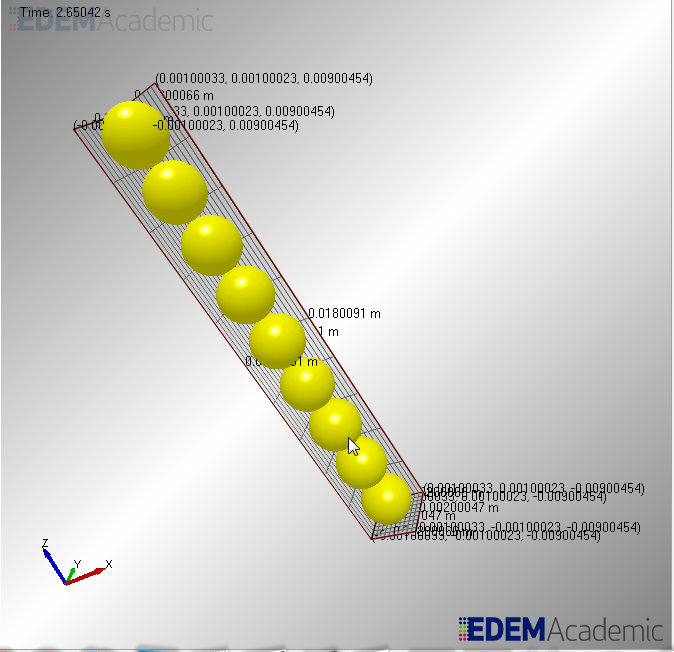 Демонстрация эксперимента
Коэффициент трения
Эксперименты показали, что коэффициент трения между макаронами колеблется от 0.4 до 0.5.
График(и)
Результаты уплотнения при частоте 80 гц
0.001 м  - 22.5%
0.002 м – 20.5%
0.0005 м – 19.8%
Результаты
Уплотнения в 20% были достигнуты в экспериментах:
При частоте 80гц и амплитуде 0.002м
2.При частоте 160 и более гц и амплитуде 0.0005м.
22% при амплитуде 0.001 и 80 гц – 22%
Некоторые выводы
От частоты и амплитуда многое зависит
Наблюдается эспонентоциональный закон уплотнение гранулята.